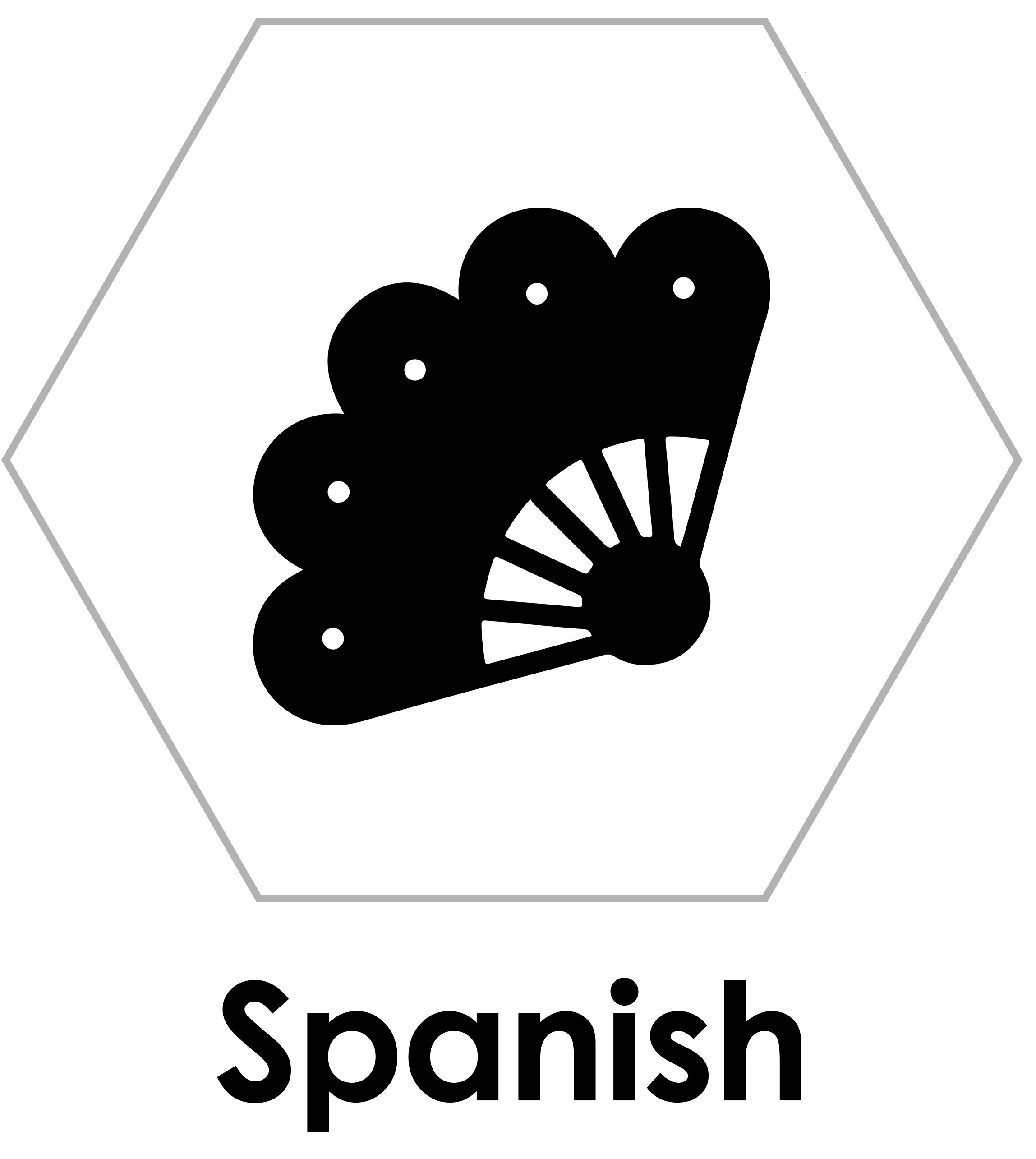 Year 5  –  Autumn 1  –  Do you have a pet?  –  Spanish  –  Knowledge Organiser
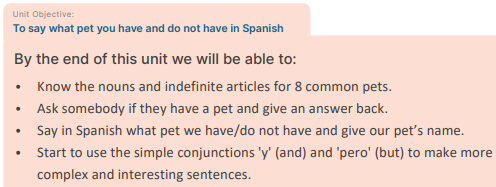 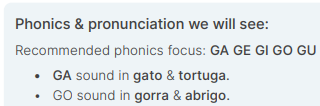 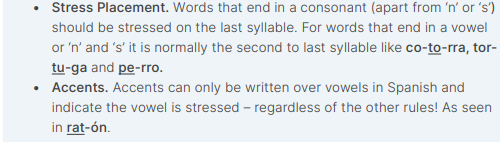 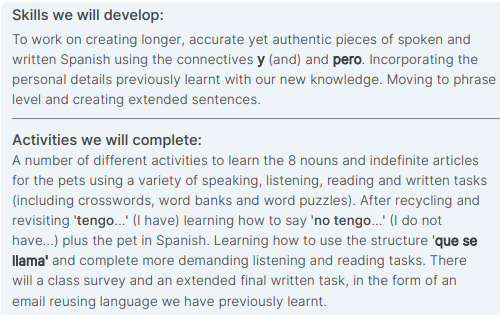 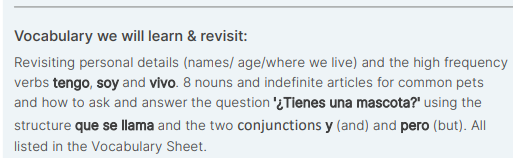 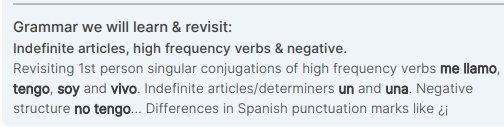 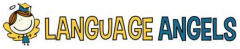 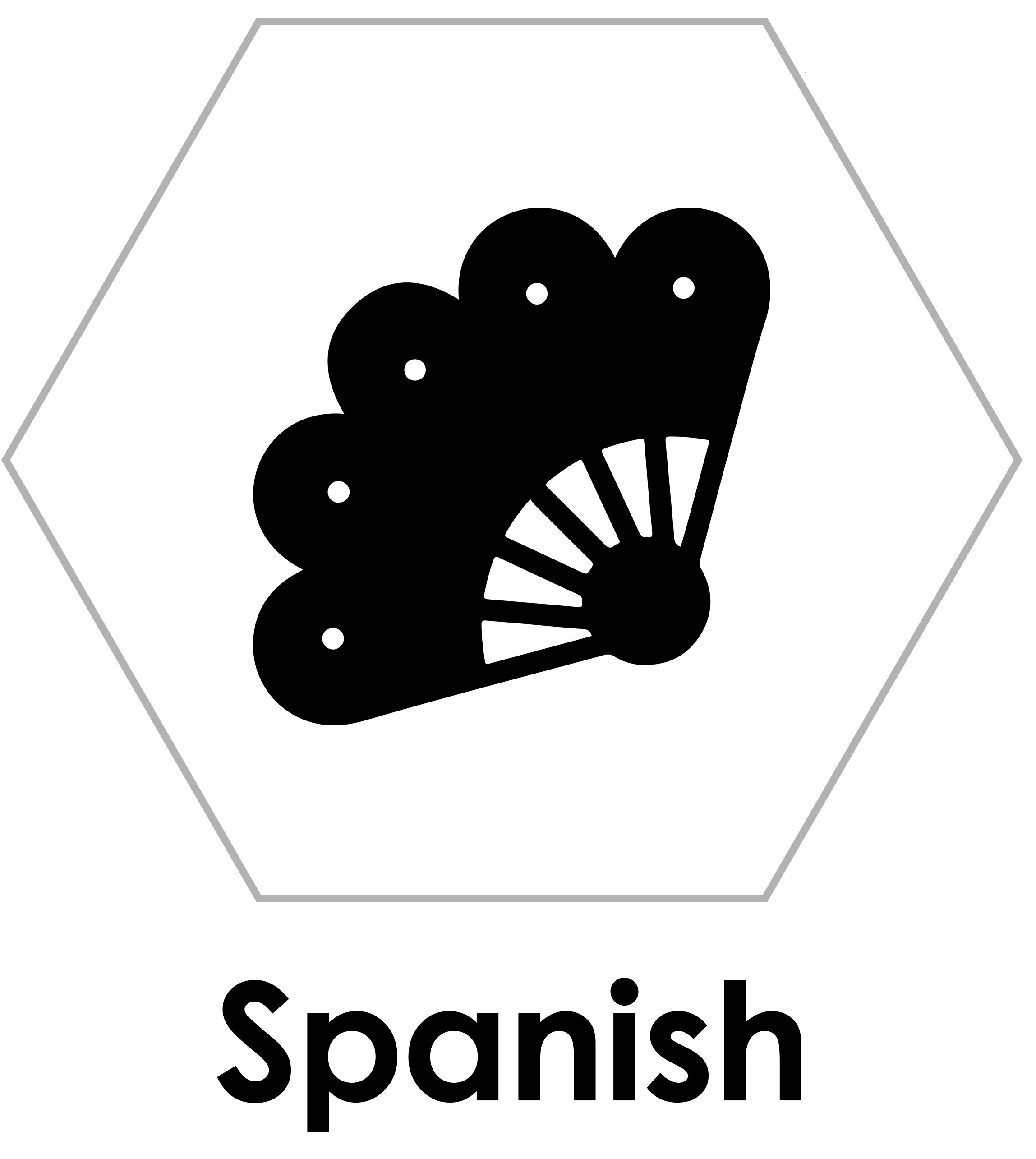 Year 5  –  Autumn 1  –  Do you have a pet?  –  Spanish  –  Knowledge Organiser
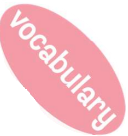 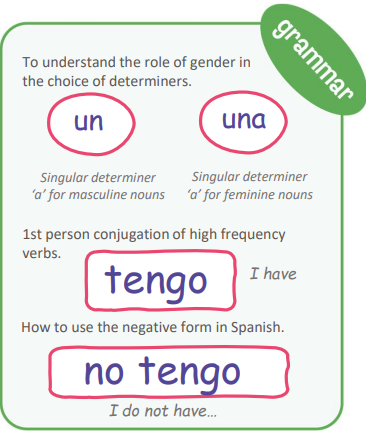 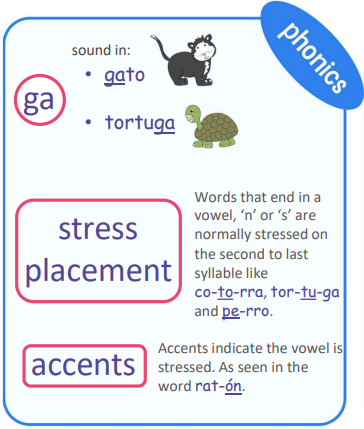 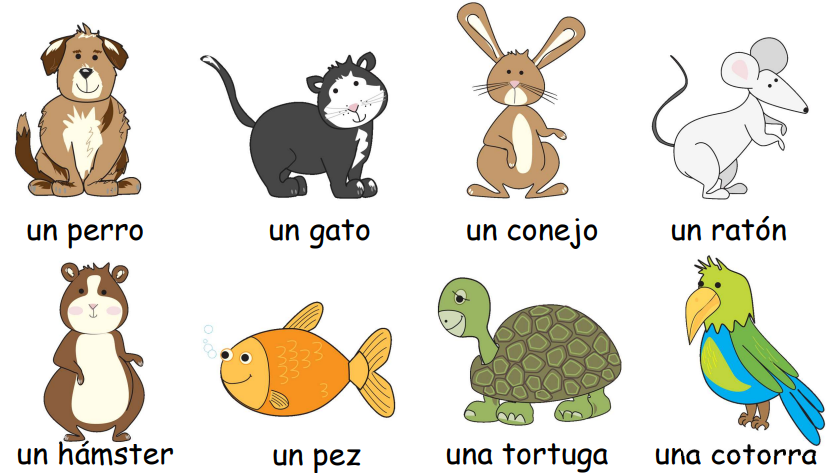 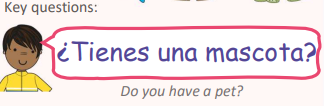 INTERCULTURAL KNOWLEDGE:

Languages Day:
Languages spoken and personal identity.
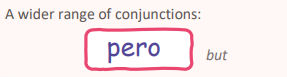 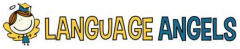